স্বাগতম
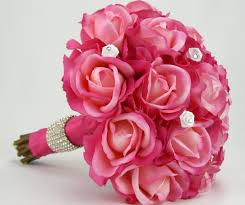 শিক্ষক পরিচিতি
মোঃ আমিরুল ইসলাম বাবুল
সহকারি শিক্ষক (বিজ্ঞান)
সুজাবাদ উত্তর পাড়া দাখিল মাদরাসা,
মাদলা, শাজাহানপুর, বগুড়া।
মোবাইলঃ ০১৭১৮-৯৪৫১৭০
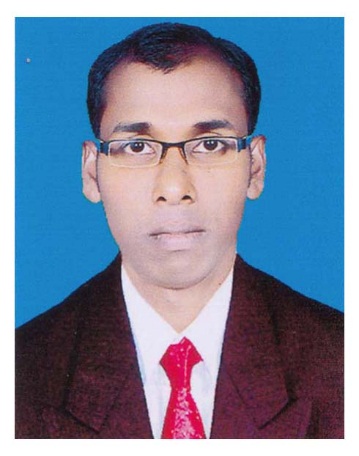 পাঠ পরিকল্পনা
বিষয়ঃ বিজ্ঞান
শ্রেণিঃ দাখিল ৮ম শ্রেণি
অধ্যায়ঃ অষ্টম
আলোচ্য বিষয়ঃ রাসায়নিক বিক্রিয়া
শিখন ফল
# বিভিন্ন প্রকার রাসায়নিক বিক্রিয়া ব্যাখ্যা করতে পারবে।
• পাঠ ৫ – সংযোজন বিক্রিয়া
• পাঠ ৬ ও ৭ – দহন বিক্রিয়া
• পাঠ ৮ ও ৯ – প্রতিস্থাপন ও বিযোজন বিক্রিয়া
Zn + S → ZnS
সংযোজন বিক্রিয়া
S + O2 → SO2
দহন বিক্রিয়া
Fe + CuSO4 → FeSO4 + Cu
প্রতিস্থাপন বিক্রিয়া
CaCO3 → CaO + CO2
বিযোজন বিক্রিয়া
উপরে উল্লেখিত রাসায়নিক বিক্রিয়াগুলো লক্ষ্য কর৷
# সংযোজন বিক্রিয়াঃ একের অধিক পদার্থ একএিত হয়ে সম্পূর্ন ভিন্নধর্মী নতুন একটি রাসায়নিক পদার্থ তৈরি করে তাকে সংযোজন বিক্রিয়া বলে। 
 যেমনঃ  Zn + S → ZnS

# দহন বিক্রিয়াঃ যে বিক্রিয়ায় কোন পদার্থ বাতাসের অক্সিজেনের উপস্থিতিতে উৎপন্ন যৌগের প্রজ্বলিত শিখা পাওয়া যায় তাকে দহন বিক্রিয়া বলে।
 যেমনঃ  S + O2 → SO2

# প্রতিস্থাপন বিক্রিয়াঃ একটি মৌল কোনো যৌগ থেকে অপর একটি মৌলকে সরিয়ে নিজে ঐ স্থান দখল করে নতুন যৌগ তৈরি করে তাকে প্রতিস্থাপন বিক্রিয়া বলে।
 যেমনঃ Fe + CuSO4 → FeSO4 + Cu

# বিযোজন বিক্রিয়াঃ যে সকল বিক্রিয়ায় একটি যৌগ ভেঙ্গে একাধিক মৌল বা যৌগ উৎপন্ন হয় তাদেরকে বিযোজন বিক্রিয়া বলে।
 যেমনঃ CaCO3 → CaO + CO2
সংযোজন বিক্রিয়াঃ  Zn + S → ZnS
এখানে, জিংক ও সালফার একএিত হয়ে জিংক সালফাইড তৈরি হয়েছে।
দহন বিক্রিয়াঃ  S + O2 → SO2
এখানে, সালফার বাতাসের অক্সিজেনের সাথে বিক্রিয়া করে সালফার ডাইঅক্সাইড উৎপন্ন করে এবং ঝাঁঝালো গন্ধ পাওয়া যায়।
প্রতিস্থাপন বিক্রিয়াঃ  Fe + CuSO4 → FeSO4 + Cu
এখানে, আয়রন (লোহা), কপার সালফেট থেকে কপারকে সরিয়ে নিজে ঐ স্থান দখল করে ফেরাস সালফেট তৈরি করে।
বিযোজন বিক্রিয়াঃ  CaCO3 → CaO + CO2
এখানে, ক্যালসিয়াম কার্বোনেট বা চুনাপাথরকে তাপ দিলে বিযোজিত হয়ে বা ভেঙ্গে ক্যালসিয়াম অক্সাইড ও কার্বন ডাইঅক্সাইড গ্যাস উৎপন্ন হয়।
একক কাজ
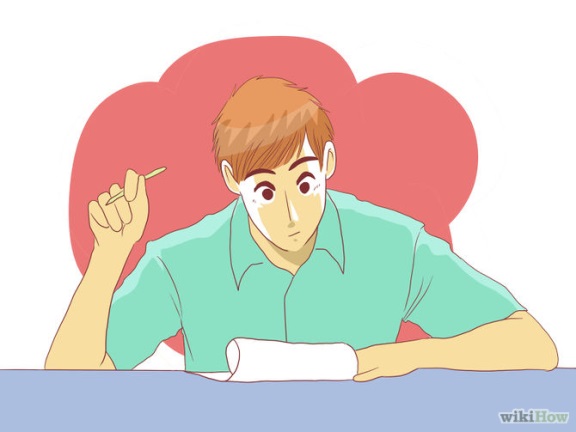 ১। একাধিক পদার্থ একএিত হয়ে সম্পূর্ন ভিন্নধর্মী নতুন একটি রাসায়নিক পদার্থ তৈরি হওয়ার বিক্রিয়াকে কি বলে‌‌।

২। একটি যৌগ ভেঙ্গে একাধিক মৌল বা যৌগ উৎপন্ন হওয়ার প্রক্রিয়াকে কি বলে।
দলীয় কাজ
দল-১ » সংযোজন ও বিযোজন বিক্রিয়ার ৩টি করে বিক্রিয়া উপস্থাপন কর।

 দল-২ » দহন ও প্রতিস্থাপন বিক্রিয়ার ৩টি করে বিক্রিয়া উপস্থাপন কর।
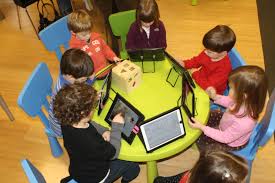 মূল্যায়ন
১। প্রশ্নঃ সালফার ডাইঅক্সাইড এর গন্ধ কেমন।
২। প্রশ্নঃ প্রজ্বলিত শিখা দেখা যায় কোন বিক্রিয়ায়।
৩। প্রশ্নঃ মৌল ও যৌগ স্থান পরিবর্তন করে কোন বিক্রিয়ায়।
৪৷ প্রশ্নঃ চুনা পাথর এর সংকেত বলো৷
বাড়ির কাজ
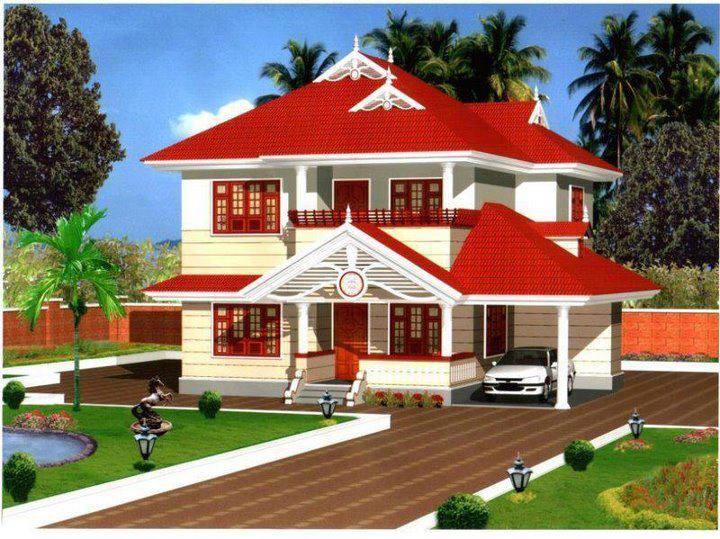 বিক্রিয়া নিম্নরুপঃ
আয়রন (লোহা) + কপার সালফেট = ফেরাস সালফেট + কপার


উপরোক্ত বিক্রিয়ায় কোন মৌল ও যৌগের প্রতিস্থাপন ঘটে এবং কেন – ব্যাখ্যা কর।
Fe                     CuSO4               FeSO4             Cu
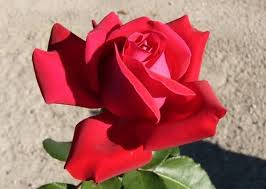 সবাইকে ধন্যবাদ